The National Leprosy Control Program – Post-Elimination Phase: Monitoring and Validation, and Subnational Stratification towards Leprosy-Free Zones
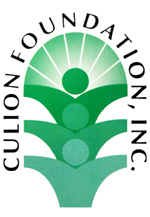 Draft Final Report
Parameters for Declaring Leprosy Free Zones
Draft Final Report
Sustainable quality leprosy services is another parameter for declaration of LFZs listed in the draft Operational Guidelines
Health Education and Advocacy
-IPC Skills of HWs
-Utilization of adequate IEC materials
-Improved health seeking behavior of target audience
2. Case Management
-Availability of MDT drugs
-Recording and reporting
-POD
-Rehabilitation including physical, psycho-socio economic
-Management of leprae reaction
Draft Final Report
Sustainable quality leprosy services is another parameter for declaration of LFZs listed in the draft Operational Guidelines
3. Case finding/case holding
-Routine kilatis kutis
-Compliance to treatment
-cure rate at least 90%
4. Referral Network
-Available network plan
-Two-way referral (MOA) with referral facility
5. Capacity Building
-Availability of trained staff-one doctor, one nurse, and medical technologist (for SSS/through ILHZ)
Draft Final Report